Тема: Болезнь Дауна
Презентация студента 1 курса группы ССК 9-15 Денисова Станислава Максимовича
План:
История.
Эпидемиология.
Формы синдрома Дауна.
Диагностика.
Характерные черты, обычно сопутствующие синдрому Дауна.
Этическая сторона
История
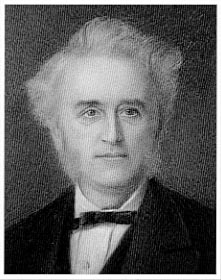 Английский врач Джон Лэнгдон Даун первый в 1862 году описал и охарактеризовал синдром, впоследствии названный его именем, как форму психического расстройства. Широко известным понятие стало после опубликования им доклада на эту тему в 1866 году. Из-за эпикантуса Даун использовал термин монголоиды (синдром же называли «монголизмом»). Представление о синдроме Дауна было очень привязано к расизму вплоть до 1970-х годов.
Джон Лэнгдон 
Даун
Эпика́нтус, «монгольская складка» — особая складка у внутреннего угла глаза, в большей или меньшей степени прикрывающая слёзный бугорок. Эпикантус является продолжением складки верхнего века. Один из признаков, характерных для монголоидной расы, редкий у представителей других рас. При антропологических обследованиях определяется не только наличие или отсутствие эпикантуса, но и его развитие.
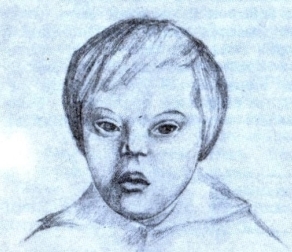 Эпидемиология
Синдром Дауна не является редкой патологией — в среднем наблюдается один случай на 700 родов; в данный момент благодаря пренатальной диагностике частота рождения детей с синдромом Дауна уменьшилась до 1 к 1100, так как узнавшие о заболевании плода прибегают к абортам. У обоих полов аномалия встречается с одинаковой частотой.
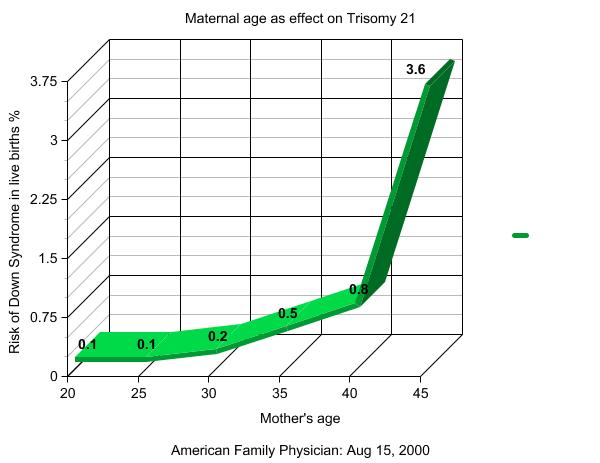 График показывает вероятность возникновения синдрома Дауна в зависимости от возраста матери
Влияние возраста
Возраст матери влияет на шансы зачатия ребёнка с синдромом Дауна. Если  возраст матери старше 45, вероятность 1 к 19. 
Хоть вероятность и увеличивается с возрастом матери, 80 % детей с данным синдромом рождаются у женщин в возрасте до 35 лет. 
По последним данным отцовский возраст, особенно если старше 42 лет, также увеличивает риск синдрома.
Диагностика
Беременная женщина может пройти обследование на выявление нарушений плода. Многие стандартные дородовые обследования способны обнаружить синдром Дауна у плода. Например, имеются специфические УЗИ-признаки синдрома. Генетические консультации с генетическими тестами. Как правило, предлагаются семьям, риск рождения в которых ребёнка с синдромом Дауна наиболее велик.
Этическая сторона
В 2002 году было выявлено, что 91—93 % беременностей в Великобритании и Европе с диагнозом ребёнка «синдромом Дауна» были прерваны. Также было показано, что с 1989 до 2006 года доля женщин, решивших прервать беременность после пренатальной диагностики синдрома Дауна, оставалась постоянной на уровне около 92 %. Некоторые врачи и специалисты по этике обеспокоены этическими последствиями этого.
Перспективы развития ребёнка/взрослого с синдромом Дауна
Степень проявления задержки умственного и речевого развития зависит как от врождённых факторов, так и от занятий с ребёнком.
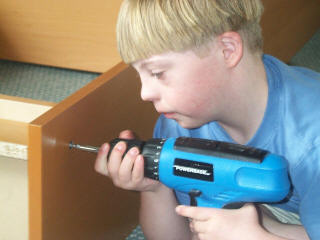 Источники
https://ru.wikipedia.org/wiki/Синдром_Дауна
дауны